帕金森氏症語言障礙治療追蹤
國立台北大學
統計學系四年級 陳庭安
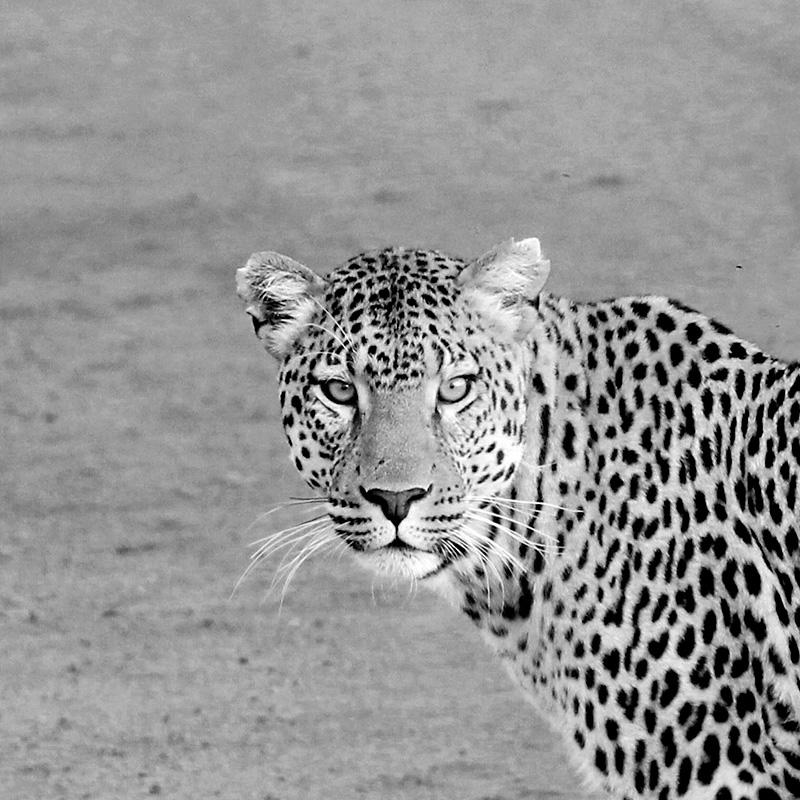 Outline
介紹
Parkinson`s Disease、LSVT
資料
變數、EDA
分析
目的、分析
結論
Introduction
1/22
帕金森氏症 Parkinson’s Disease (PD)
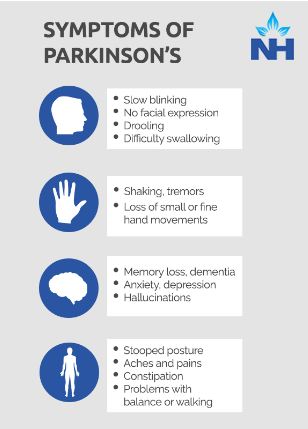 全球800萬人
慢性中樞神經退化疾病
肢體、認知、言語
30%-言語障礙
Narayana Health Blogs
Athanasios Tsanas, Max A. Little, Cynthia Fox, Lorraine O. Ramig,“Objective automatic assessment of rehabilitative speech treatment in Parkinson`s disease”, TNSRE-2013-00129.R1, pp. 1-6.
2/22
Lee Silverman Voice Treatment（LSVT）
常被實施、最具效果
訓練肌肉
音量加大、音調變化、誇張的發音
部落格-語言、障礙、神經疾病-- LSVT LOUD：一個針對帕金森氏症的言語障礙療程  2015年7月18日
Data
資料背景
3/22
14位PD患者
LSVT療程
美國愛荷華大學國家語音中心
9種聲音(低中高音調、音量)，共126筆
聲音評估-7位專家
309種臨床語音信號處理演算法
Athanasios Tsanas, Max A. Little, Cynthia Fox, Lorraine O. Ramig,“Objective automatic assessment of rehabilitative speech treatment in Parkinson`s disease”, TNSRE-2013-00129.R1, pp. 1-6.
變數說明
4/22
Sheet1. Data
訊號處理演算法 x 309 *
資料長度 (Data_length)
Sheet2. Binary response
專家判斷結果 (1=acceptable, 2=unacceptable)
Sheet3. Subject demographics
編號
年齡
性別 (0=Male, 1=Female)
訊號處理演算法*309
5/22
探索式資料分析, EDA
6/22
1. 受測者基本資料
8位男性, 6位女性
51至69歲
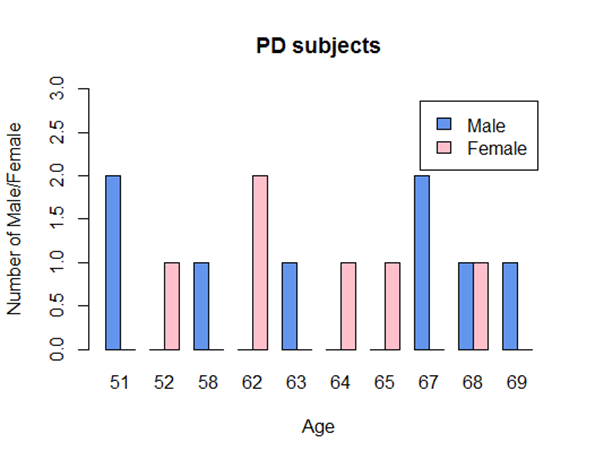 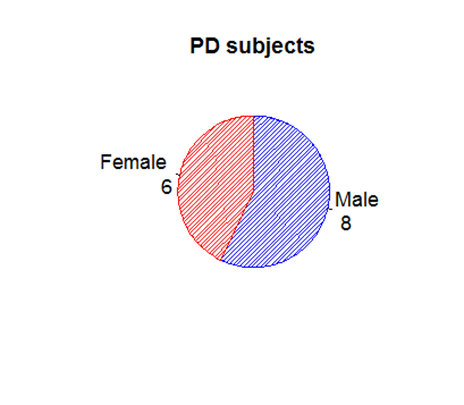 探索式資料分析, EDA
7/22
2. 聲音治療結果
1/3有改善, 2/3無改善
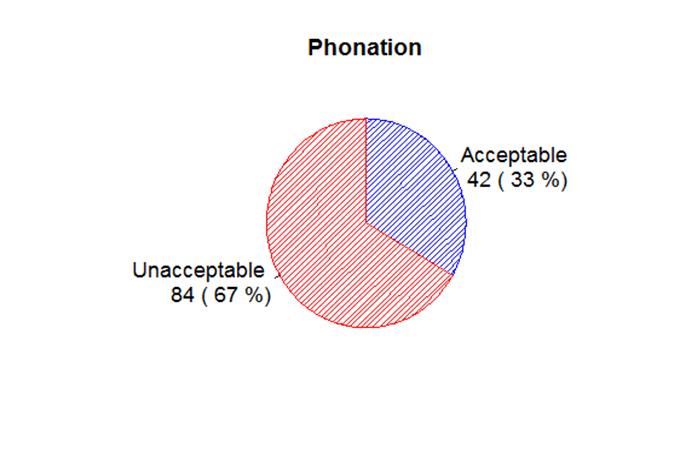 探索式資料分析, EDA
8/22
3. 基本資料 v.s. 治療結果
1/3有改善, 2/3無改善
(x) 不同性別/年齡
治療狀況的差異
探索式資料分析, EDA
9/22
4. 演算法 v.s. 治療結果
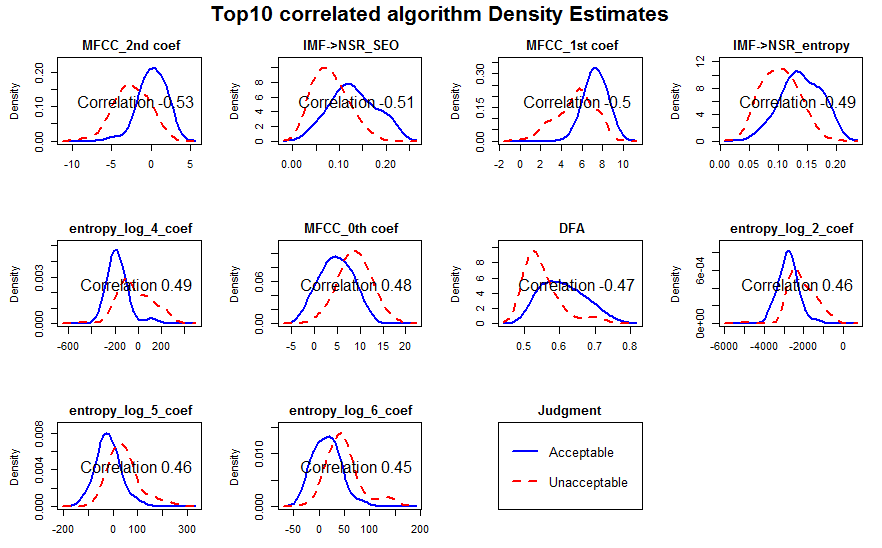 探索式資料分析, EDA
10/22
4. 演算法 v.s. 治療結果
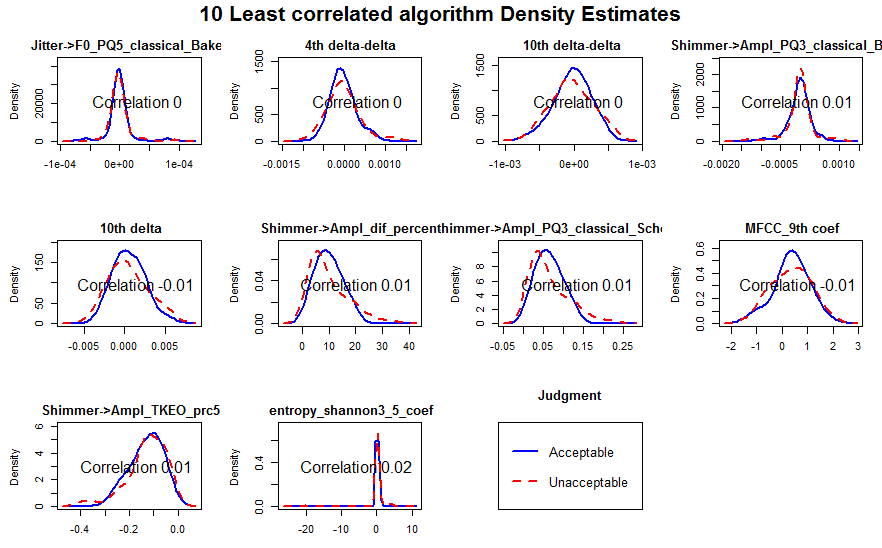 Objects
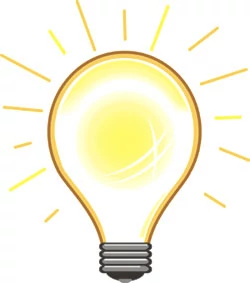 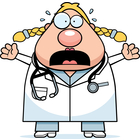 11/22
1. 預測錯誤率
2. 聲音不合格的原因(特徵)
3. 易誤判聲音的特徵
1
Prediction
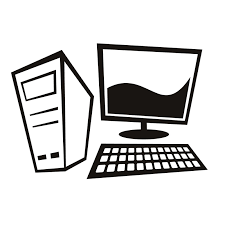 3
Acceptable
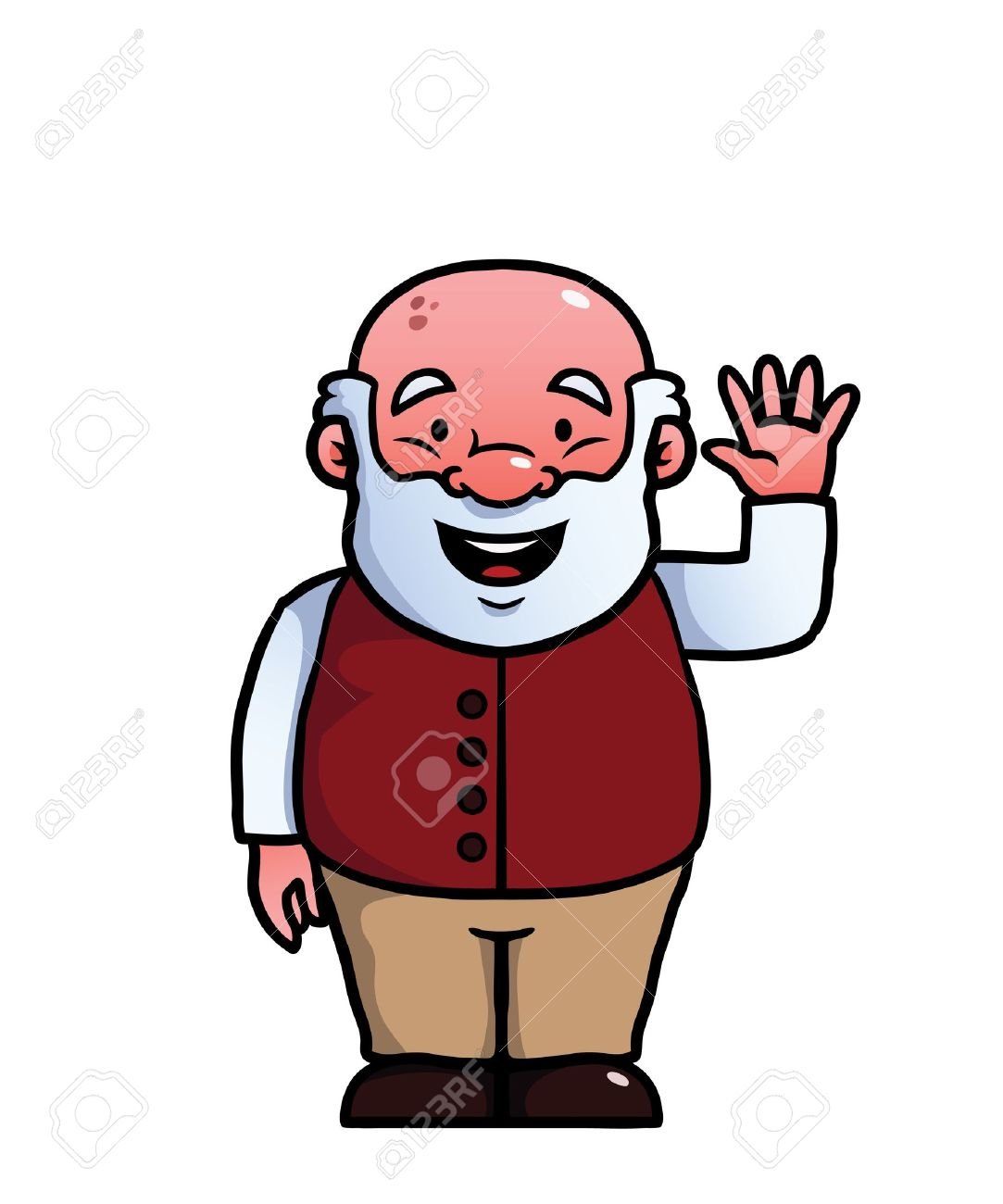 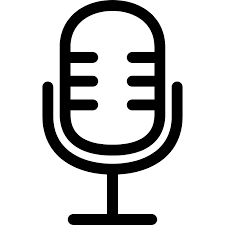 3
LSVT
Unacceptable
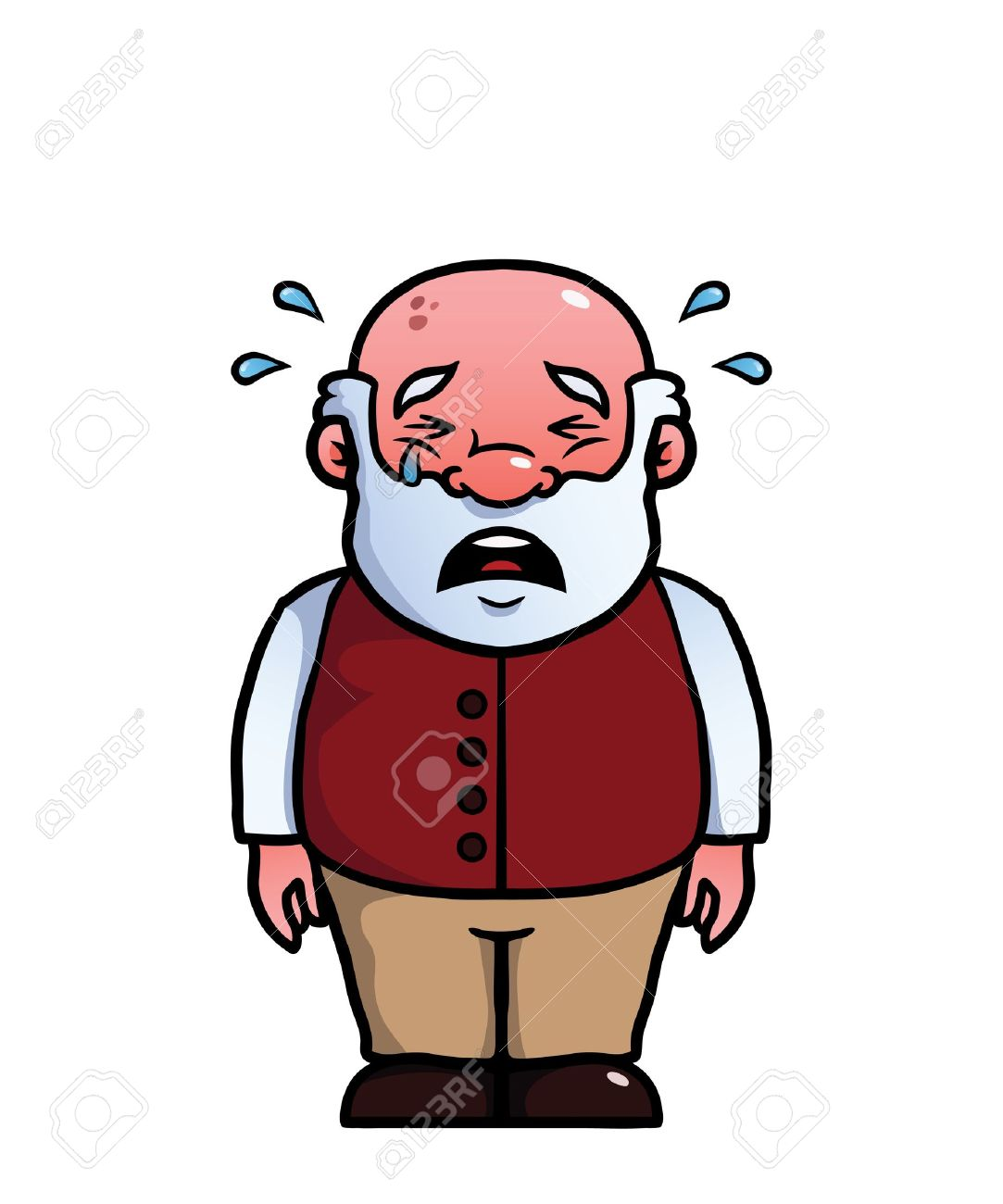 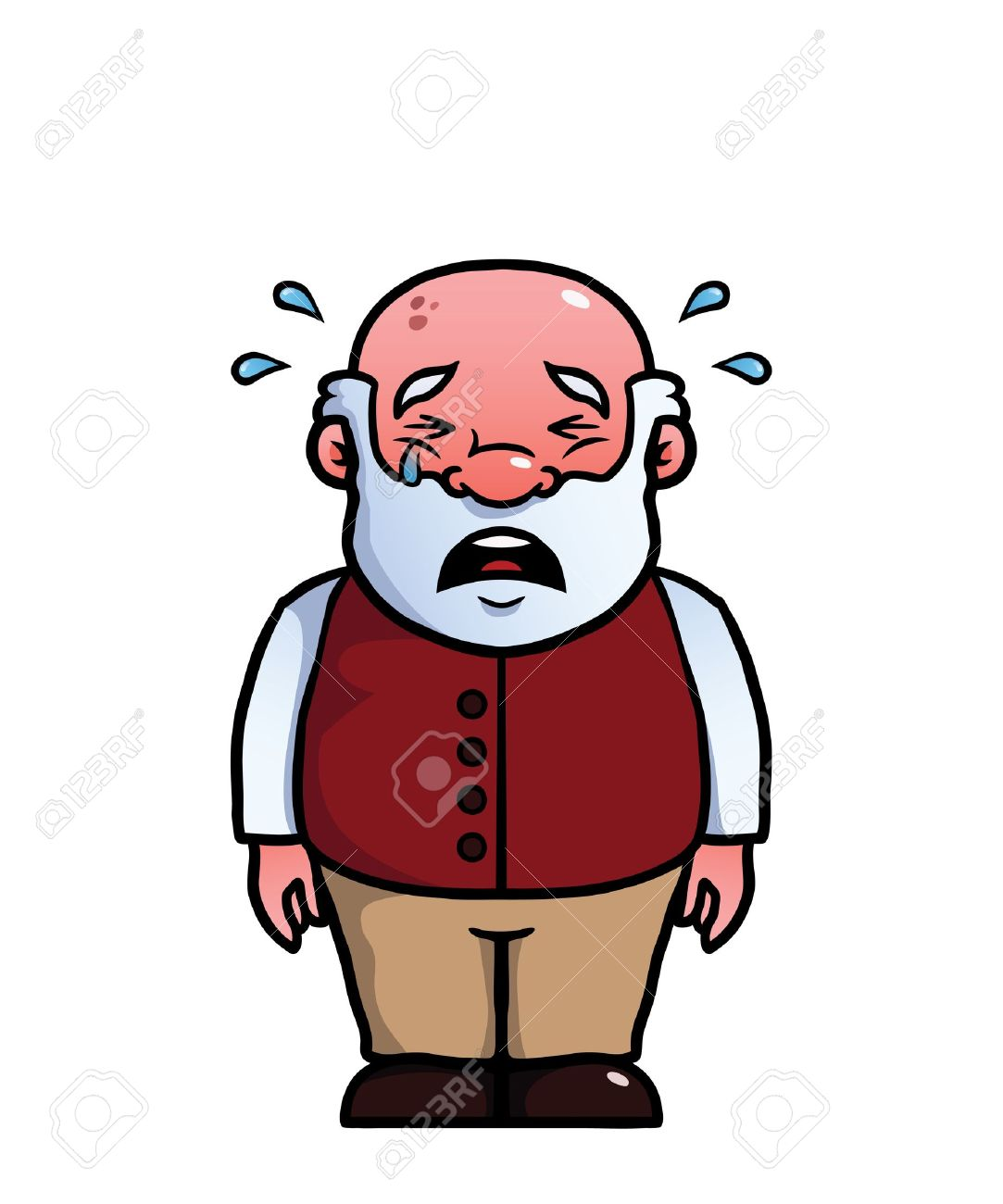 “PD”
2
Analysis
維度縮減、分類預測方法
12/22
SVM (Leave-one-out)
PCA, MDS, ISOMAP
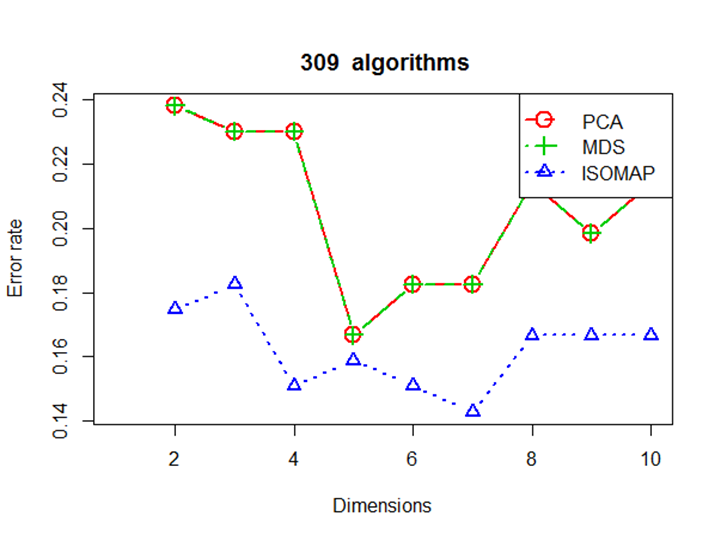 變數篩選原則
13/22
選擇具區辨力的變數
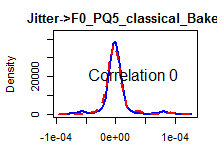 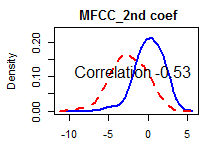 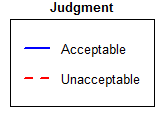 14/22
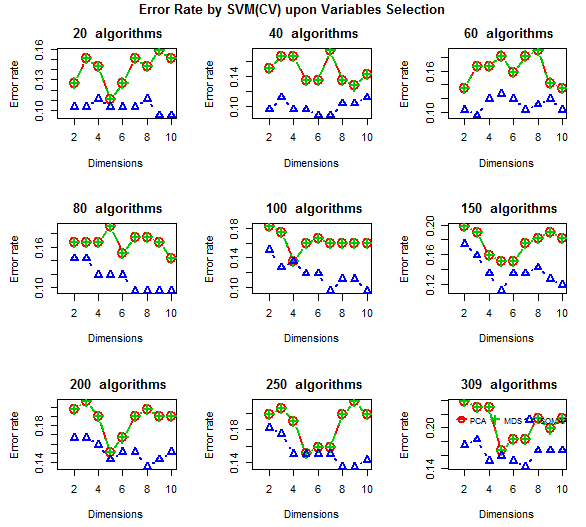 15/22
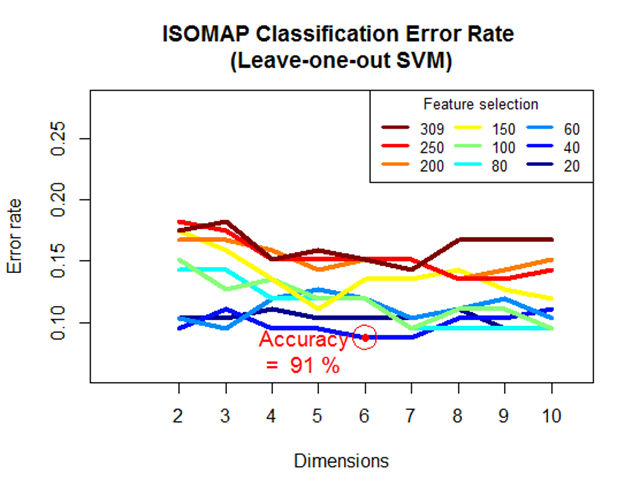 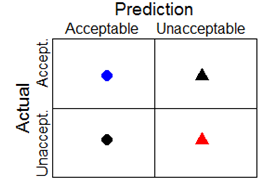 40個最具區辨力的演算法
ISOMAP前6個維度
92%
90%
16/22
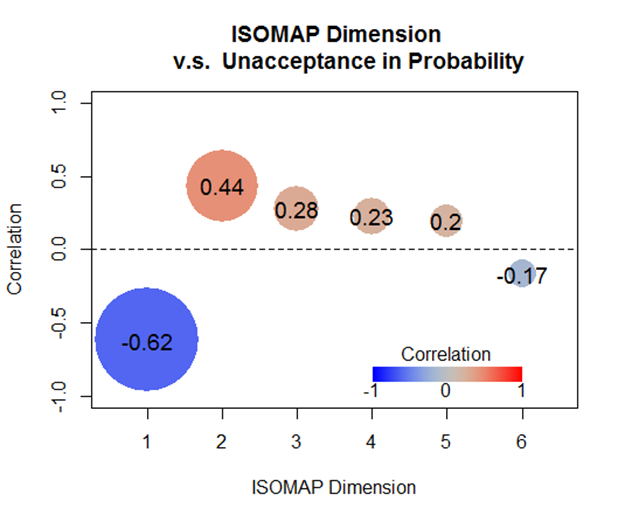 17/22
ISOMAP維度的意義
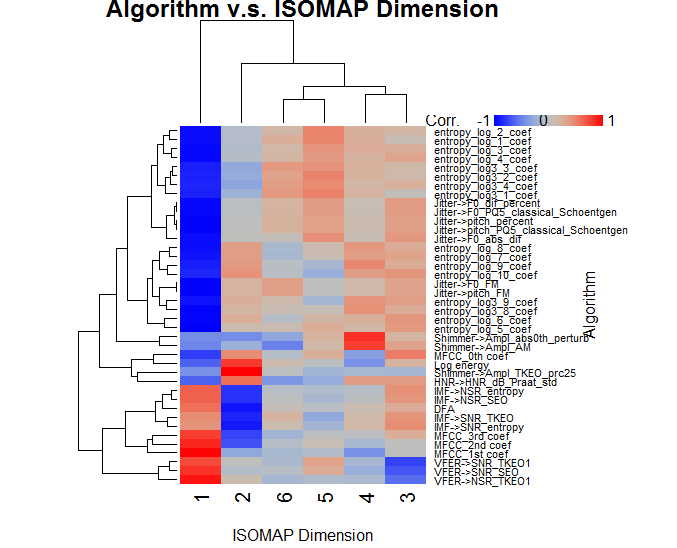 18/22
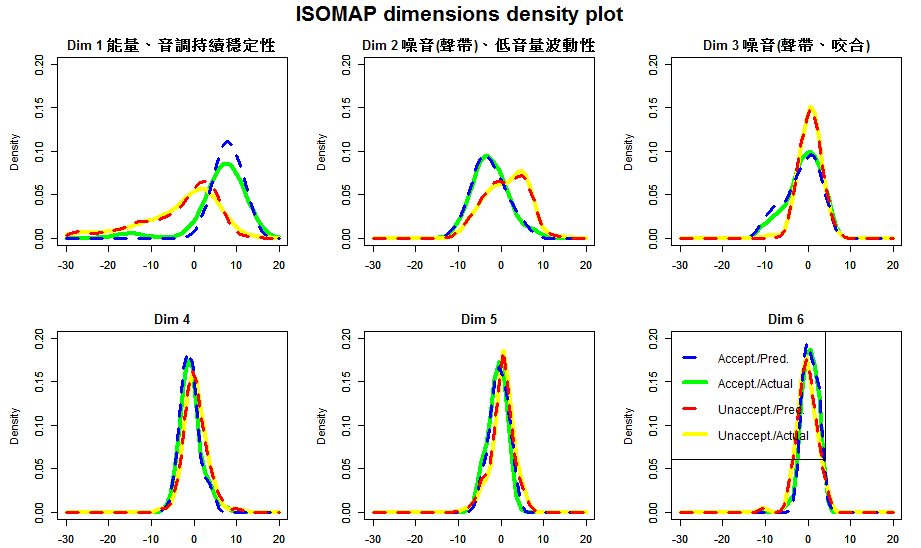 *不合格聲音的特徵:
1. 能量、音調不穩定   2. 高比例的噪音   3. 難以維持低音量
19/22
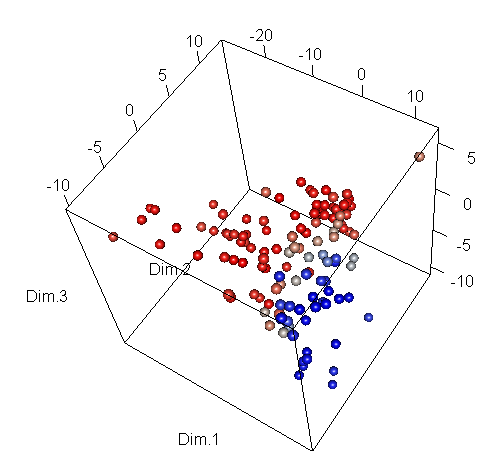 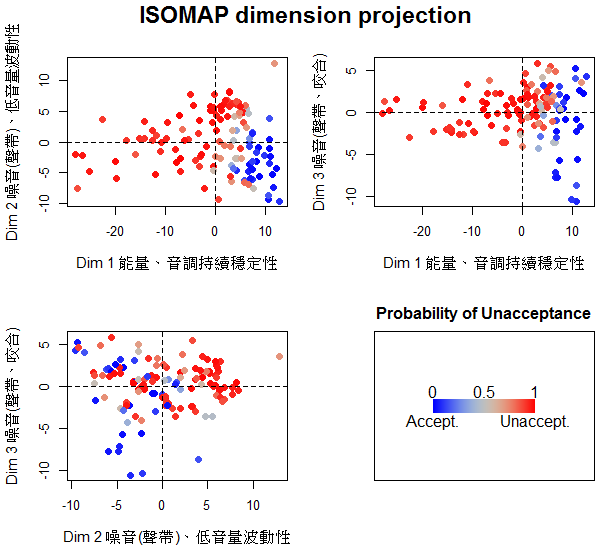 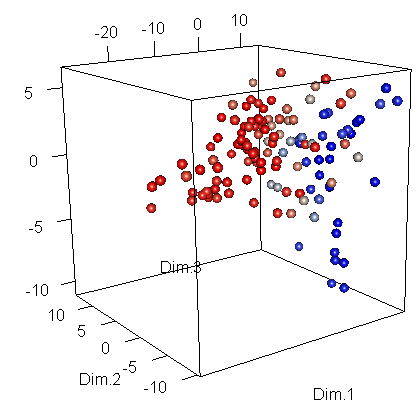 
2
不合格
Prediction

噪音(聲帶)、低音量波動
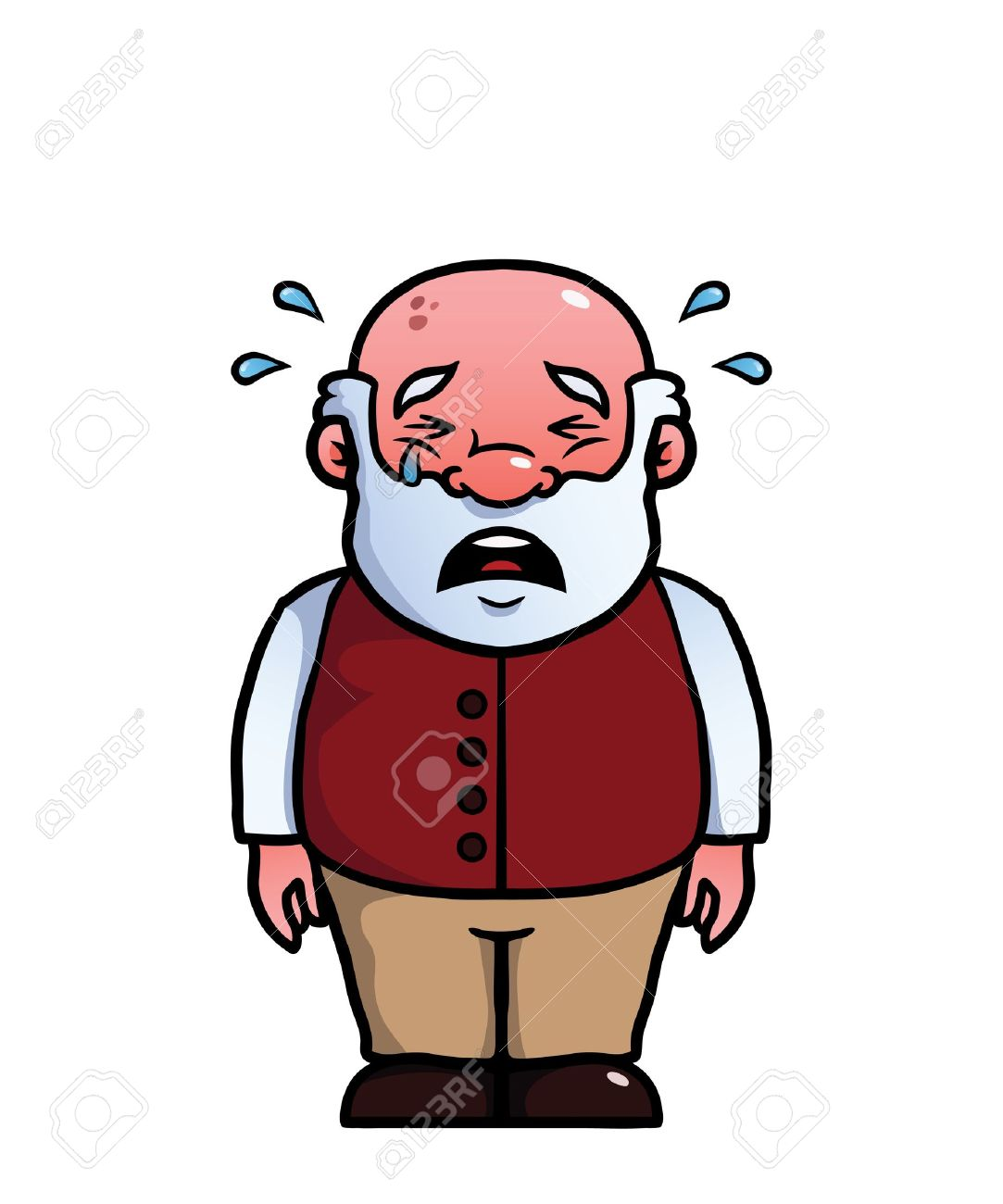 3

不合格
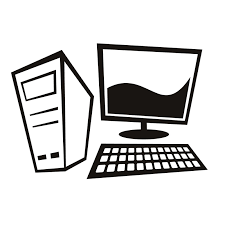 噪音(聲帶、咬合)異常
能量、音調持續穩定

合格

1

不合格
20/22
Predicted Acceptance
Predicted Unacceptance
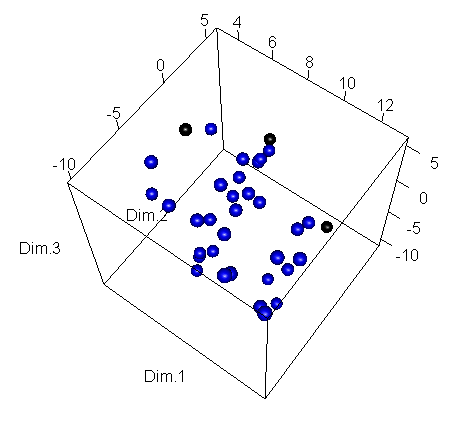 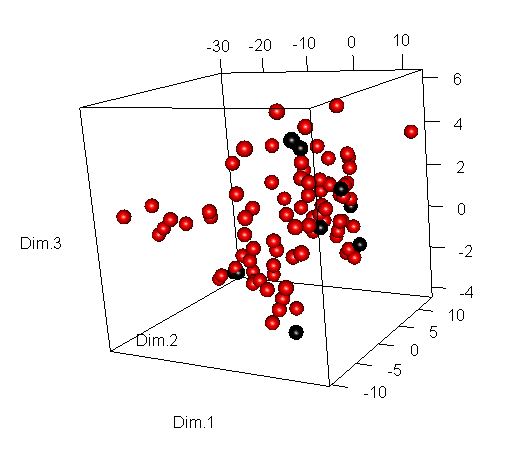 Dim.2

不合格
噪音(聲帶)、低音量波動


不合格
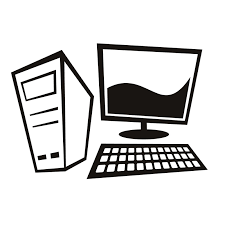 Dim.1
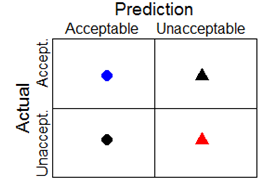 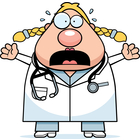 噪音(聲帶、咬合)異常多
能量、音調持續穩定

合格

10%
Dim.3

不合格
8%
Conclusion
21/22
1. 預測錯誤率
SVM
錯誤率9%
2. 聲音不合格的原因 -> 未來治療的調整方向
能量、音調不穩定
噪音（聲帶）多、低音量不穩定
噪音（聲帶、咬合）異常多
3. 易誤判的聲音 -> 專家判斷
能量、音調穩定性偏低 -> 預測不合格
噪音（聲帶）不多、低音量較穩定 -> 預測合格
Reference
22/22
部落格- 語言、障礙、神經疾病
2015年7月18日 星期六
LSVT LOUD：一個針對帕金森氏症的言語障礙療程
http://chenyuwen512.blogspot.tw/2015/07/lsvt-loud.html
Objective automatic assessment of rehabilitative speech treatment in Parkinson`s disease
Athanasios Tsanas, Max A. Little, Cynthia Fox, Lorraine O. Ramig,“Objective automatic assessment of rehabilitative speech treatment in Parkinson`s disease”, TNSRE-2013-00129.R1, pp. 1-6.
https://people.maths.ox.ac.uk/tsanas/Preprints/TNSRE2013.pdf
Accurate telemonitoring of Parkinson’s disease- symptom severity using nonlinear speech signal processing and statistical machine learning
Athanasios Tsanas, Dr. M.A. Little and Dr. P.E. McSharry, “Accurate telemonitoring of Parkinson’s disease- symptom severity using nonlinear speech signal processing and statistical machine learning”, Summary of thesis for the degree of Doctor of Philosophy, University of Oxford, St. Cross College, pp. 56-95.
https://people.maths.ox.ac.uk/tsanas/Preprints/DPhil%20thesis.pdf